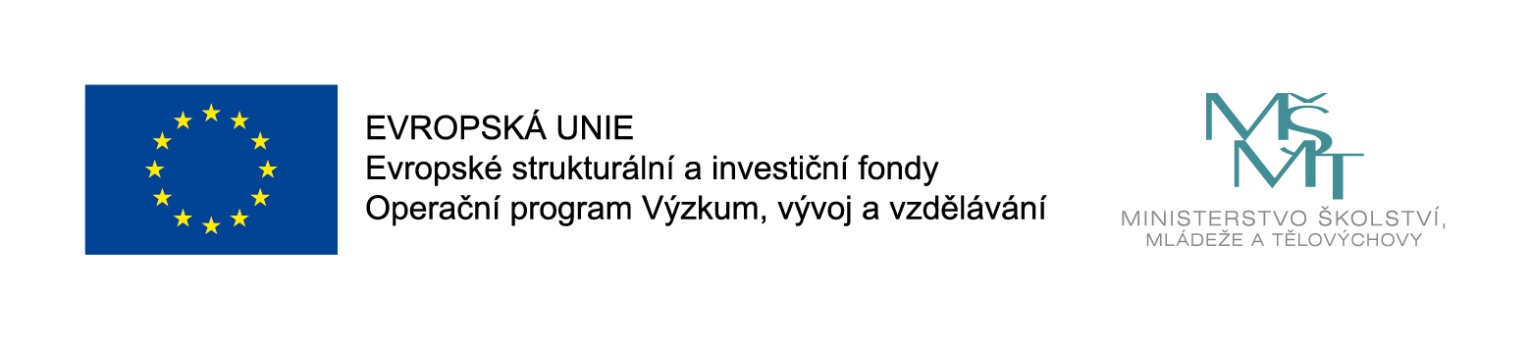 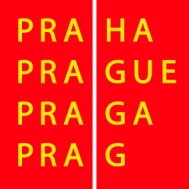 Polytechnická hnízda pro PrahuPartnery projektu jsou Hospodářská komora hl.m. Prahy a cechy řemeslníků
Cílem je vybudování sítě dílen na SŠ pro ZŠ

vychází ze stávající nabídky a zkušeností aktivních SŠ

má za cíl plošně pokrýt celé území Prahy
zajištění dostupnosti a plošné informovanosti o nabídce

ZŠ získají komplexní program polytechnického vzdělávání
časová dotace, vzorový ŠVP, pracovní listy, jednotná podoba dílen

znalosti čekají na žáky i učitele základních škol
vytvoření certifikovaného vzdělávacího kurzu pro DVPP
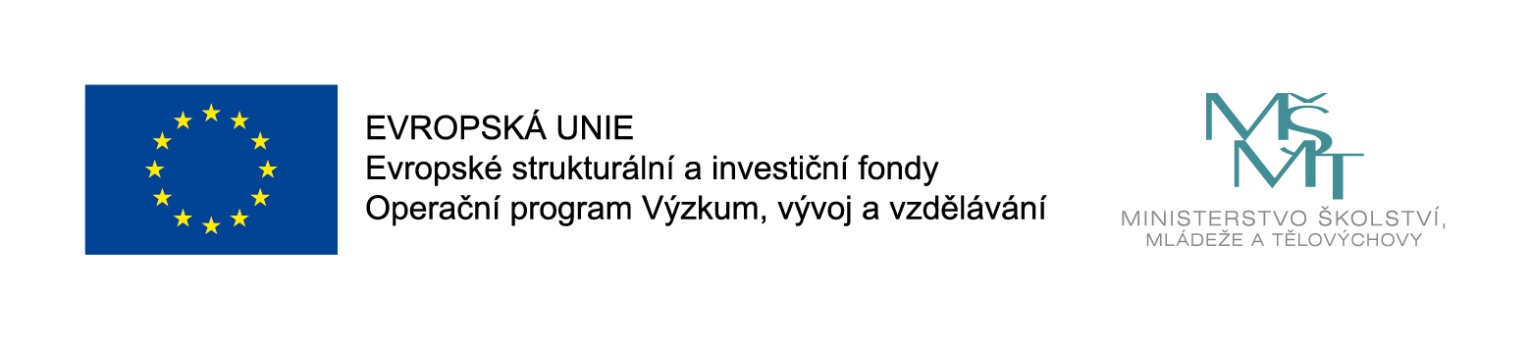 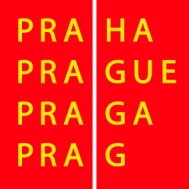 Příprava projektu byla již zahájena
vychází ze stávající nabídky a zkušeností aktivních SŠ
akcí SŠ – jako jsou Dny otevřených dveří, Top kempy aj.
pilotního projektu dílen SŠ na Jarově, HK s MČ Praha 9
představení řemesel v rámci pilotního kroužku „Kdo umí, ten umí“ 
pro přípravu projektu byl sestaven přípravný tým 
tým je složen ze zástupců KAP, MHMP, SŠ, ZŠ a HK HMP 

pro ZŠ budou připraveny v každé SŠ stejný rozsah 
02.2017 vytvoření sítě škol + vzhledu dílen + obsahu vzdělávání
03.2017 vytvoření PL do ŠVP ZŠ a vzdělávacího kurzu pro učitele
04.2017 představení programu MČ a ředitelům ZŠ
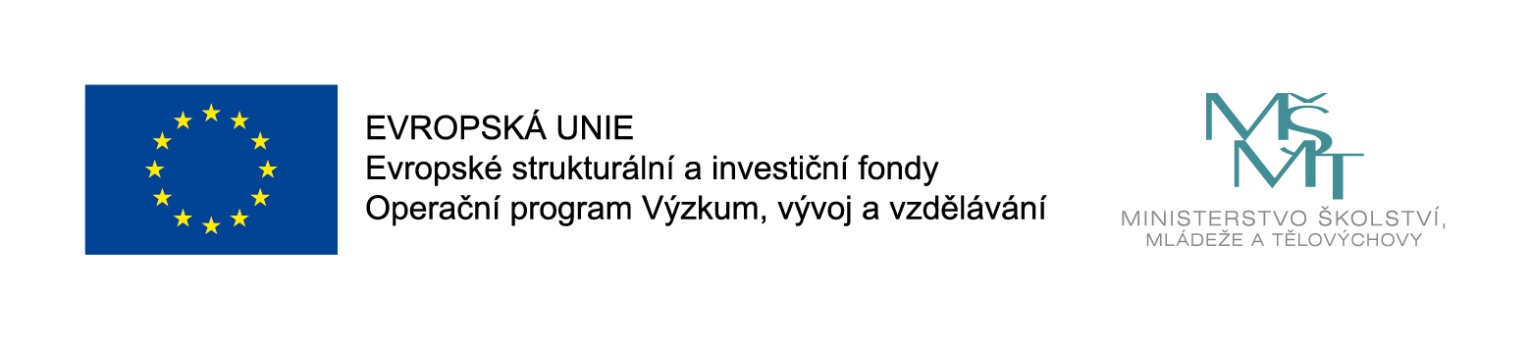 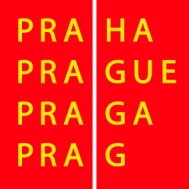 Dílny dostupné pro všechny ZŠ
Projekt je připravován s důrazem: 

na dostupnost, kdy cílem je zajistit dostupnost dílen základním školám do ½ hod. 

na praktičnost, kdy by dílny měly být 1x na 4hod. v měsíci

na moderní technologie, kdy výuka bude obsahovat
seznámení s jednotlivými typy materiálů – klasické dílny
přípravu na nové výzvy – práce s robotickými stavebnicemi 

na komplexnost, kdy dílny budou doplněny odpoledními kroužky pro seznámení s řemesly
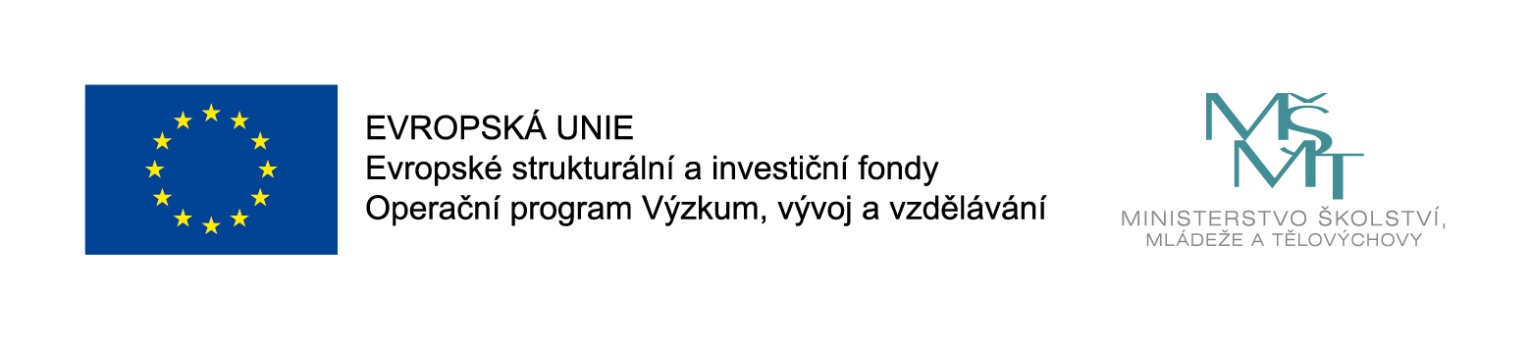 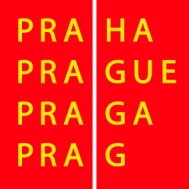 Kde vidíme přínos dílen pro ZŠ
umožnit ZŠ dosáhnout na potřebnějším vybavením
omezené zdroje z výzev mohou ZŠ směřovat na učebny pro cizí jazyky, matematiku, přírodní vědy apod. 

možnost zajistit si dílny bez starostí
spolu s dílnami ZŠ získá pracovní listy, ŠVP a kurz pro učitele

možnost zbavit se starostí se zajištěním dílen v ZŠ
má ZŠ zodpovězeno jak zajistí provoz dílen: kdo a kde je bude učit? Zač pořídím materiál? Jak zajistím opravu a obnovu nářadí?

možnost připravit se na budoucnost
s certifikovaným učitelem a metodickými listy čekají ZŠ nové výzvy